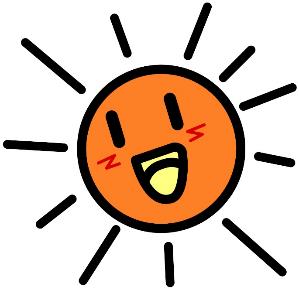 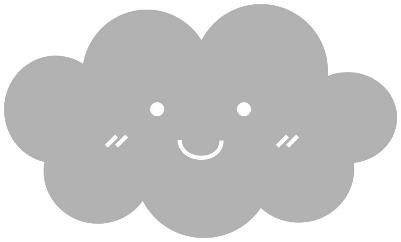 1
モヤモヤ
すっきり集会
～　こころのモヤモヤを
すっきりさせるには？　～

○○小学校△△委員会
[Speaker Notes: ｃ]
どうしよう・・・
しんぱい
なやみや心配なことがふえるとどうなるかな？
どうしたら
　　　いいだろう・・・
2
あたまにきた！
どうしたら
　　　いいだろう・・・
どうしたら
　　　いいだろう・・・
どうしたら
　　　いいだろう・・・
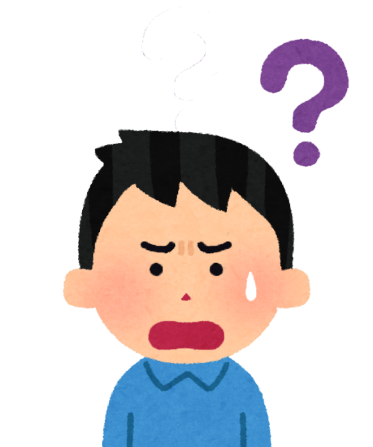 どうしたら
　　　いいだろう・・・
いやだなぁ・・・
こまった・・
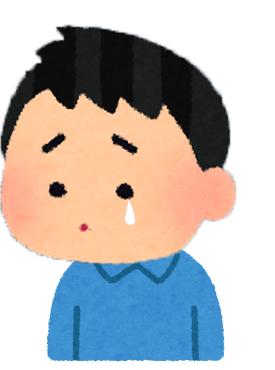 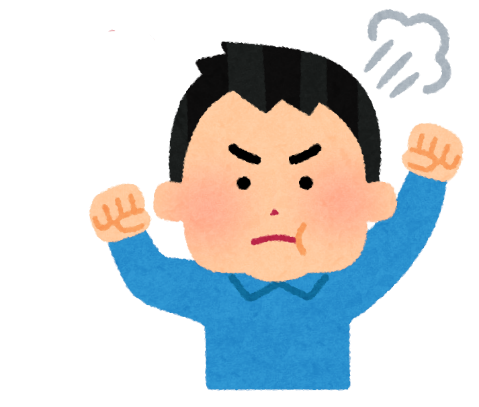 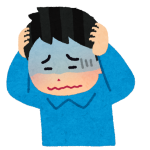 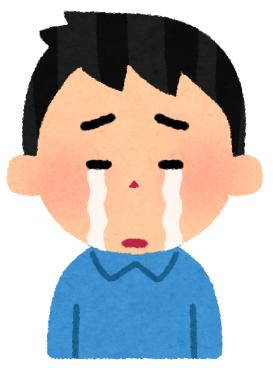 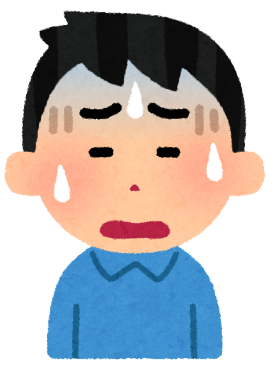 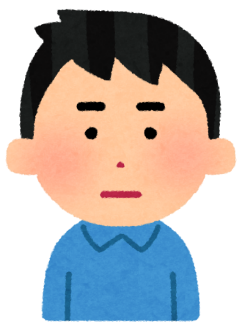 どうしたら
　　　いいだろう・・・
どうしたら
　　　いいだろう・・・
さびしい・・
かなしい・・・
モヤモヤは、どんどん黒に近づいていく。
3
くら
あか
明るくなる
暗くなる
もう
いやだ・・
気持ちが暗く
なってきた・・・
心が重い・・・
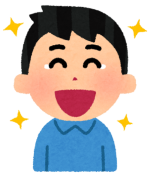 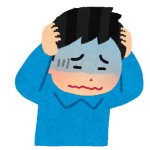 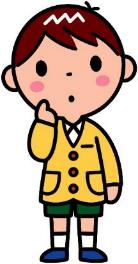 4
これからは
「こころのモヤモヤ」
　　　　を
「すっきりさせる方法」
　　　を見つけよう！
ほうほう
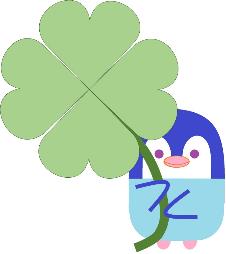 モヤモヤが黒くなるまえにどうすればいいかな？
5
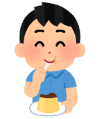 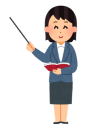 気が重い・・
少し楽になった・・・
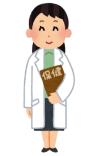 おやつが
おいしい！
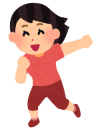 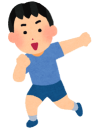 だれか、
聞いてくれないかなぁ
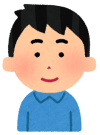 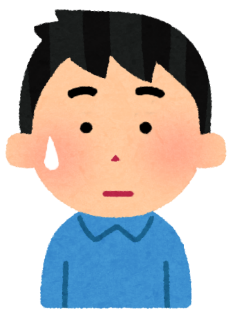 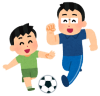 うんどうって
たのしい！
こころのモヤモヤは、すっきりしたほうがいいよね。
6
きもちが
軽くなった！
心が暗い・・・
○○
してみたら・・
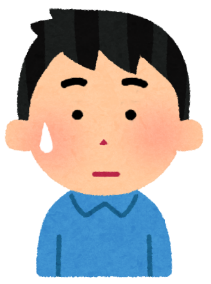 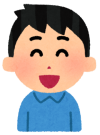 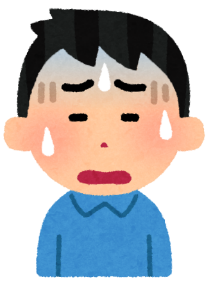